Budowa domu


Fundamenty



Blizne Łaszczyńskiego
Zdjęcie panoramiczne
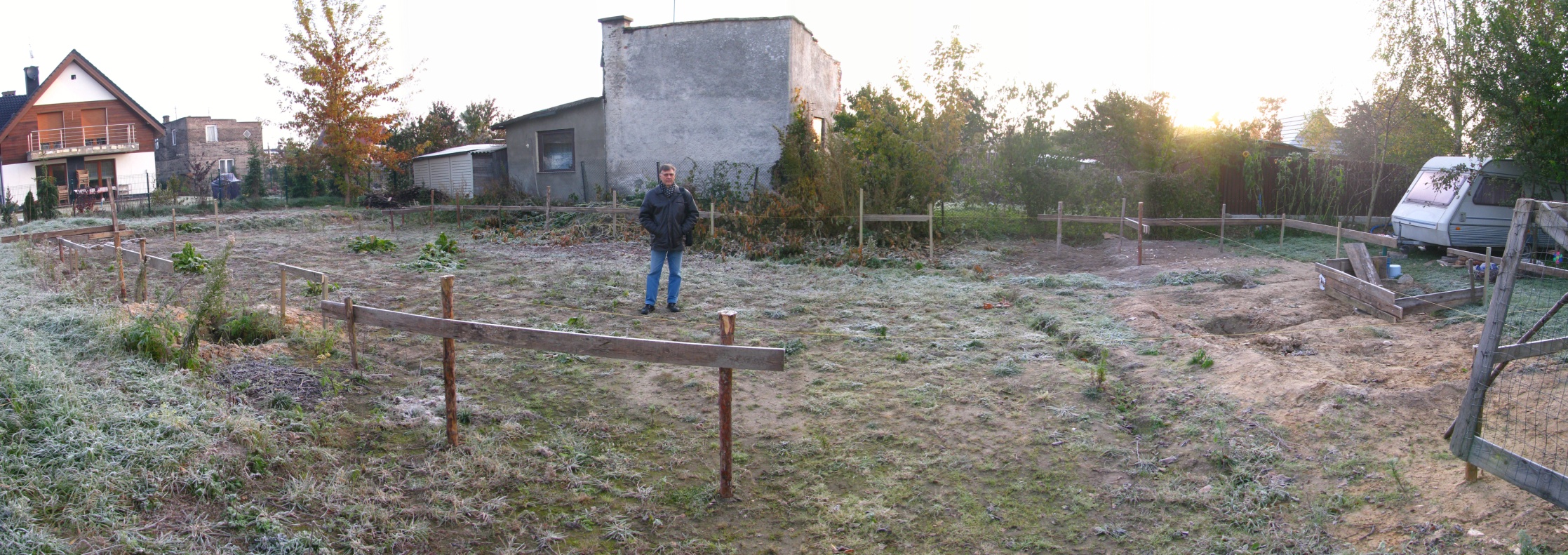 Zdjęcie panoramiczne
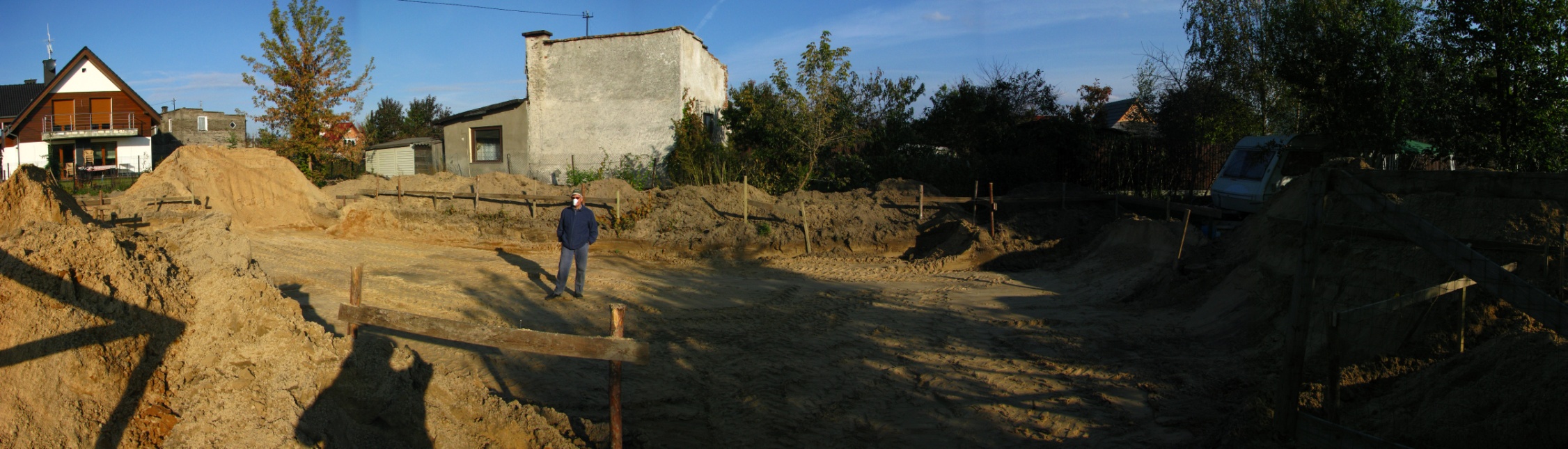 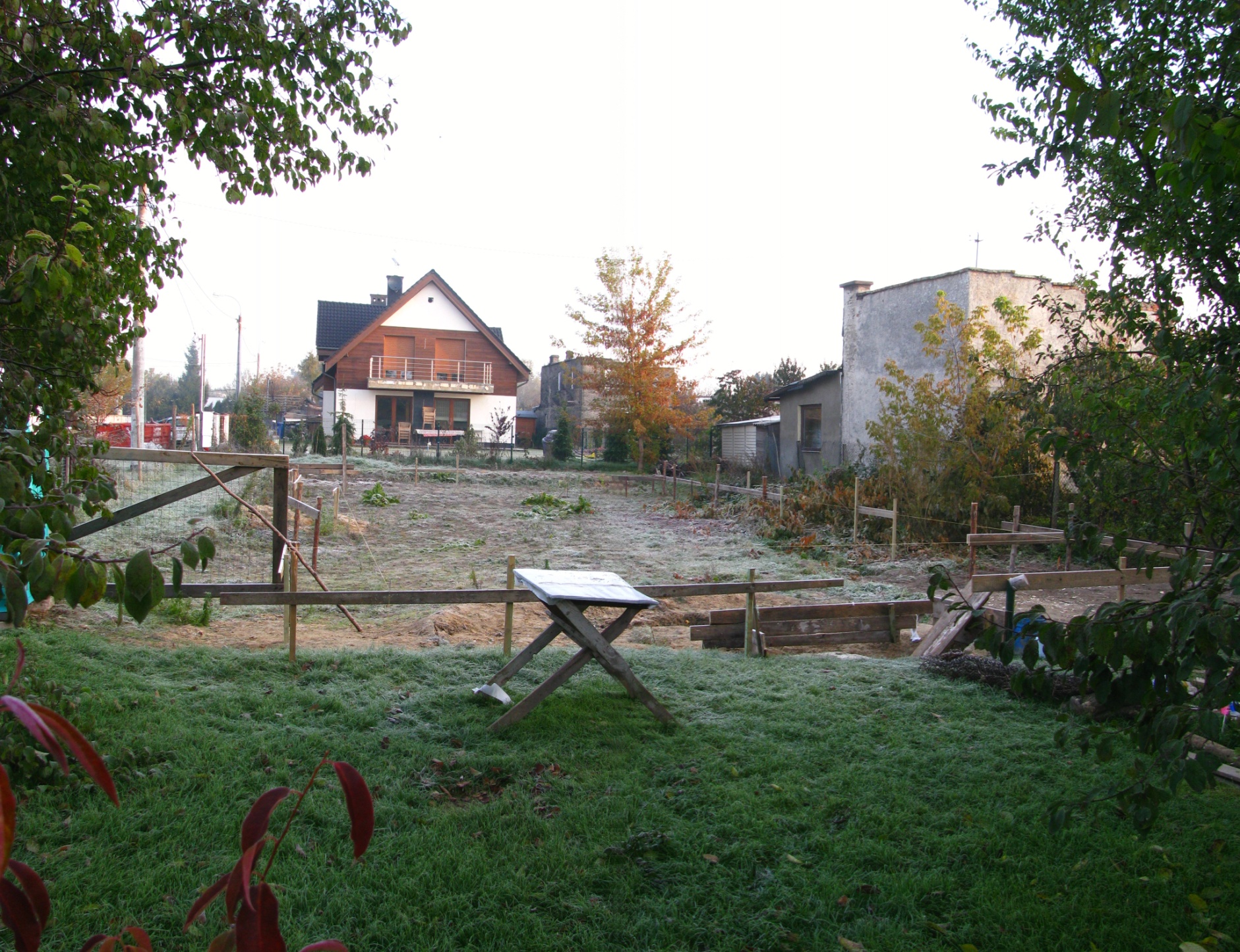 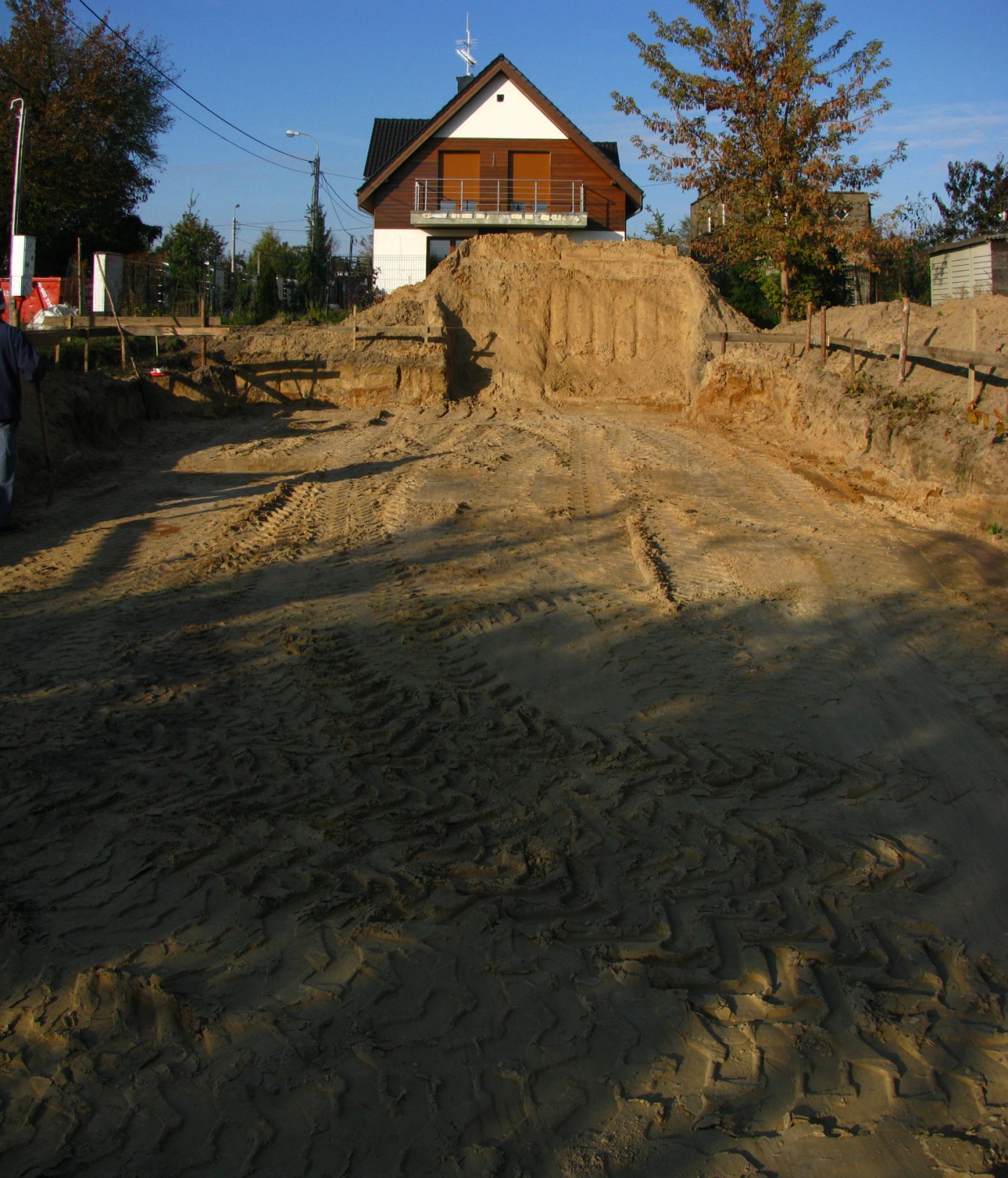 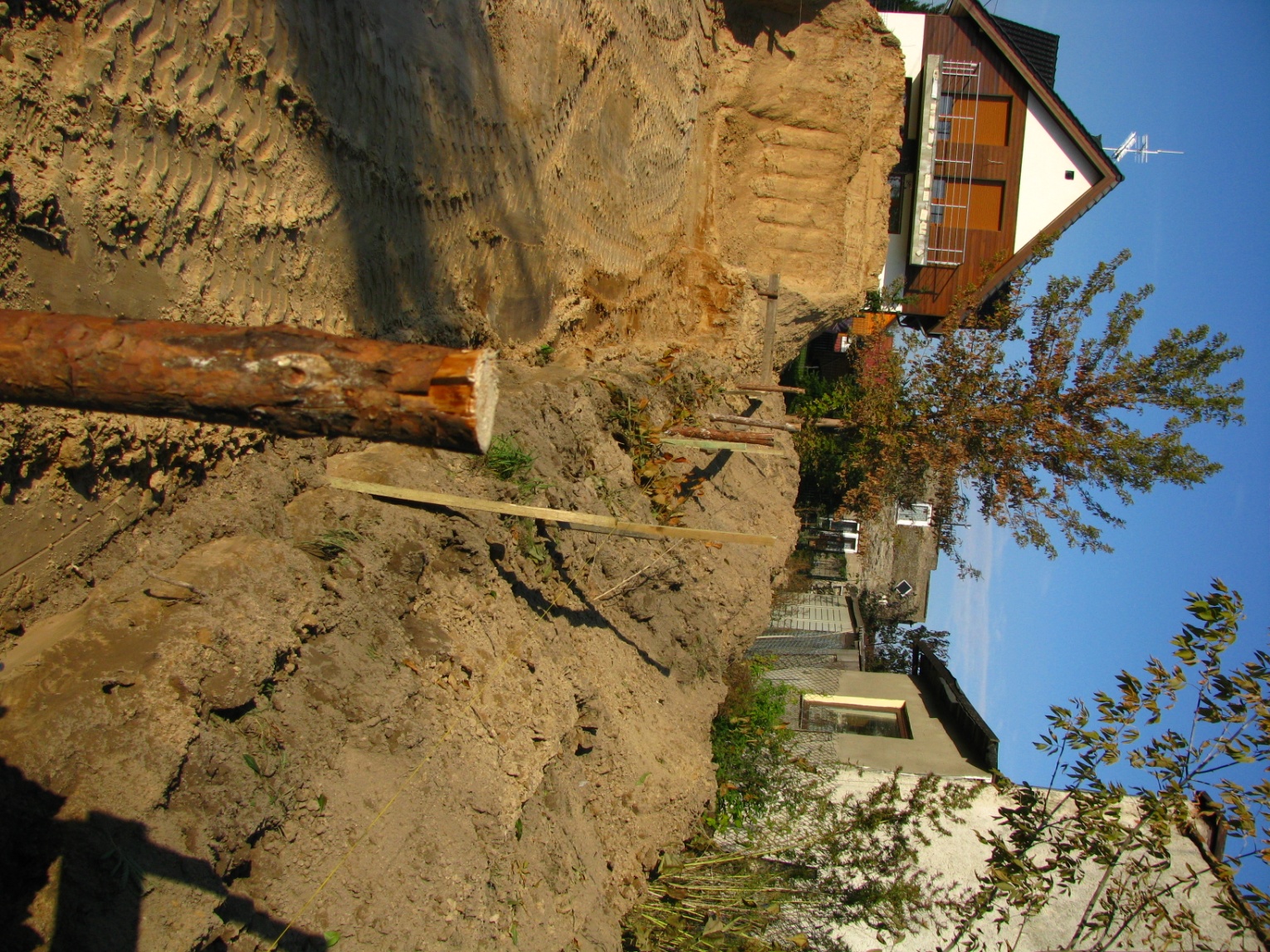 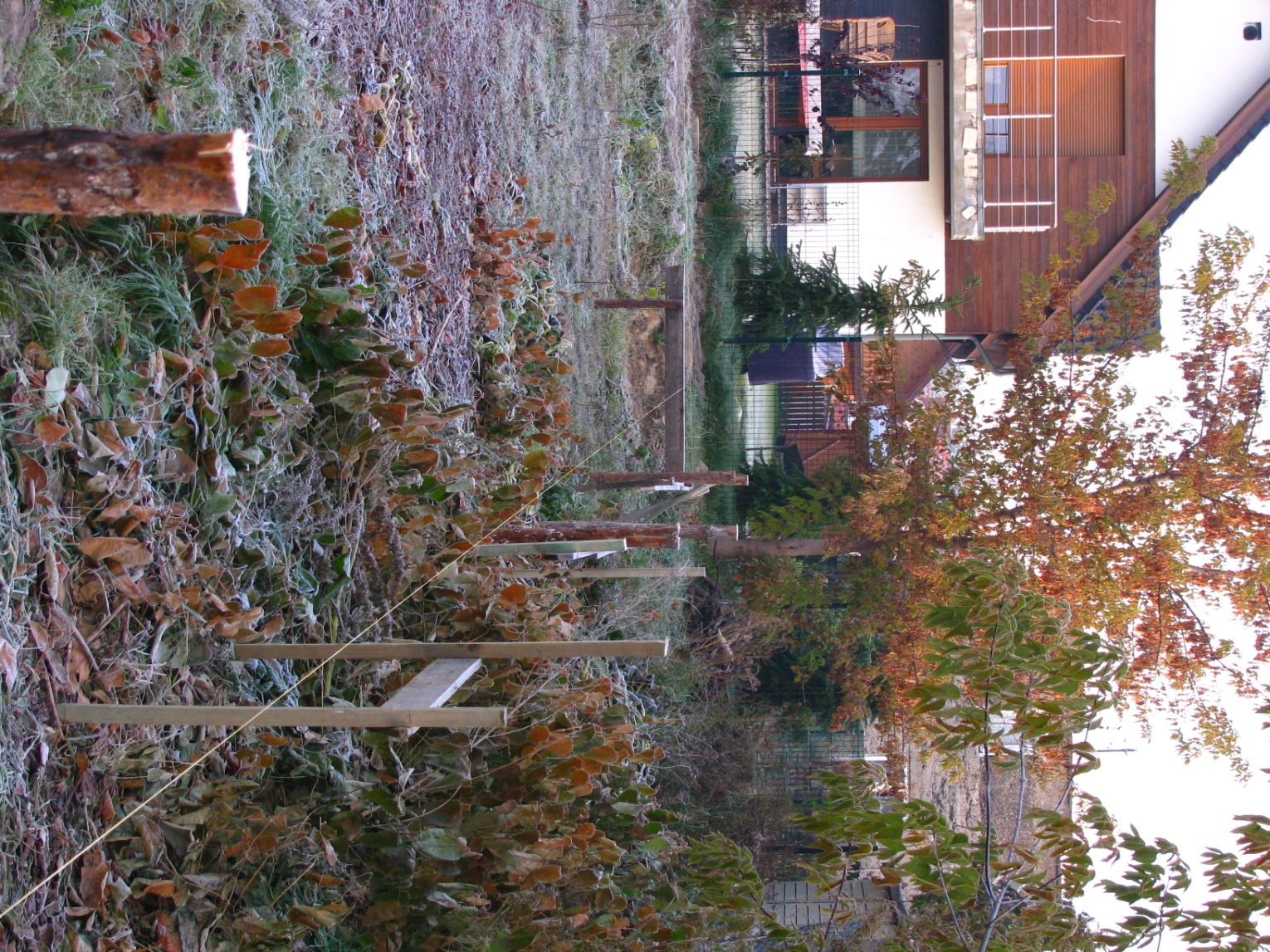 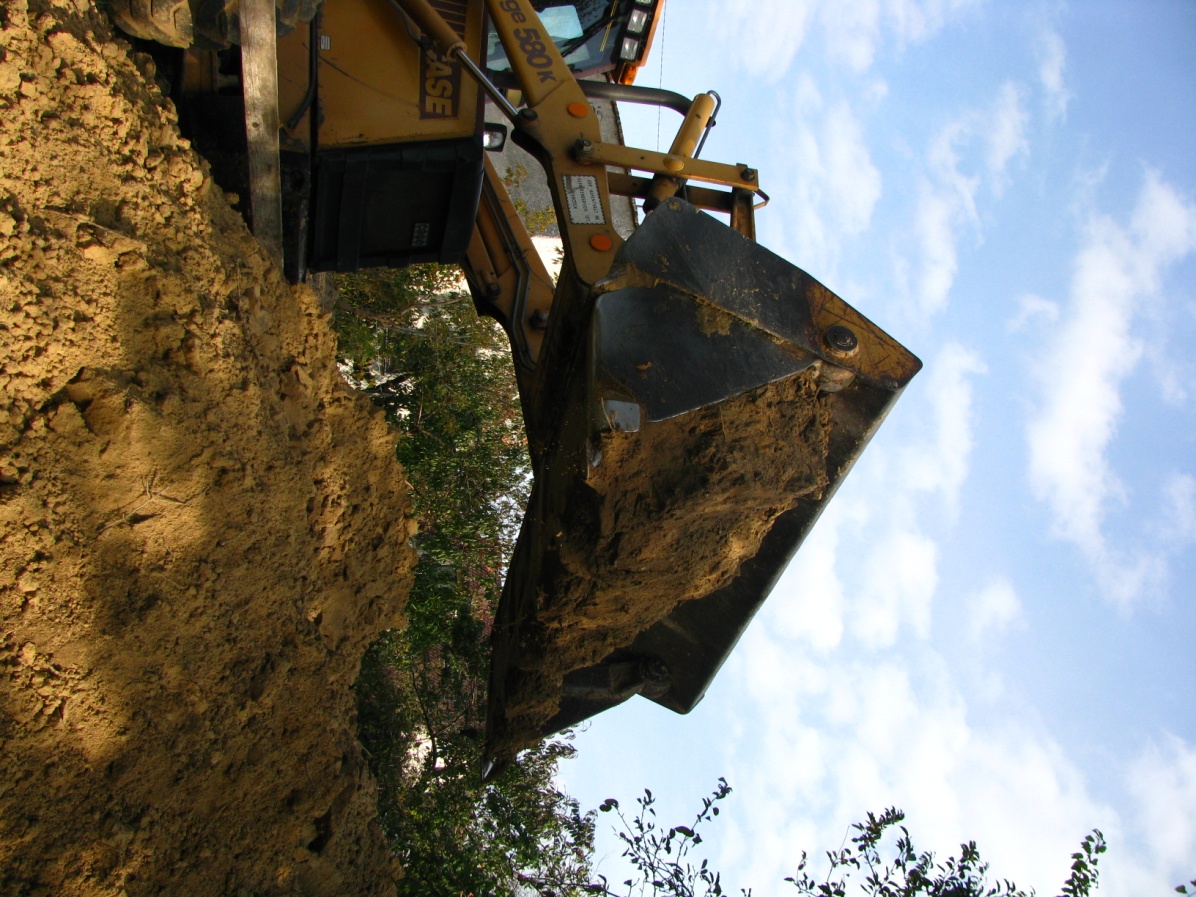 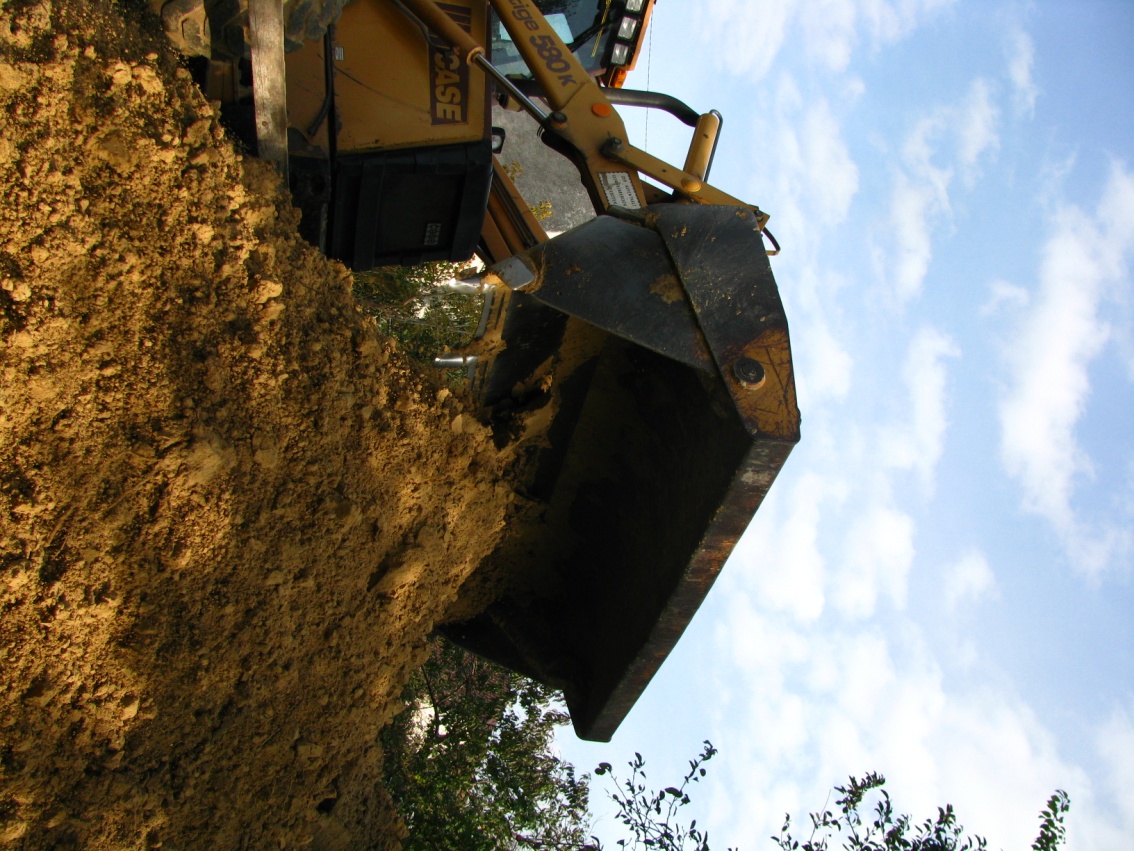 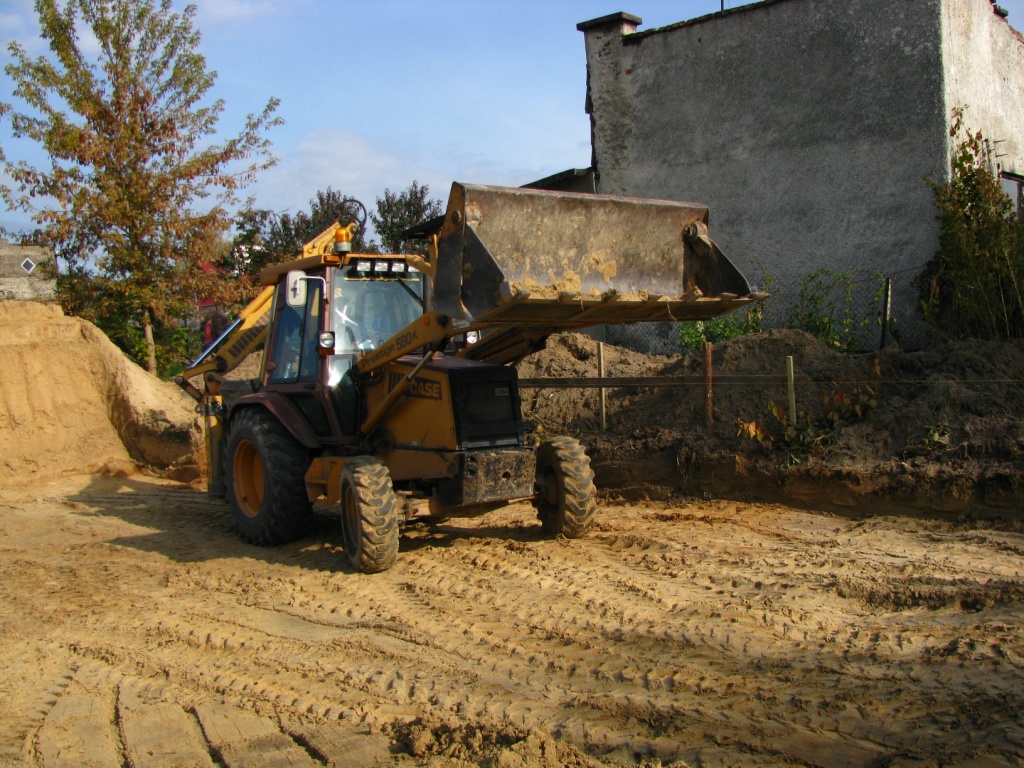 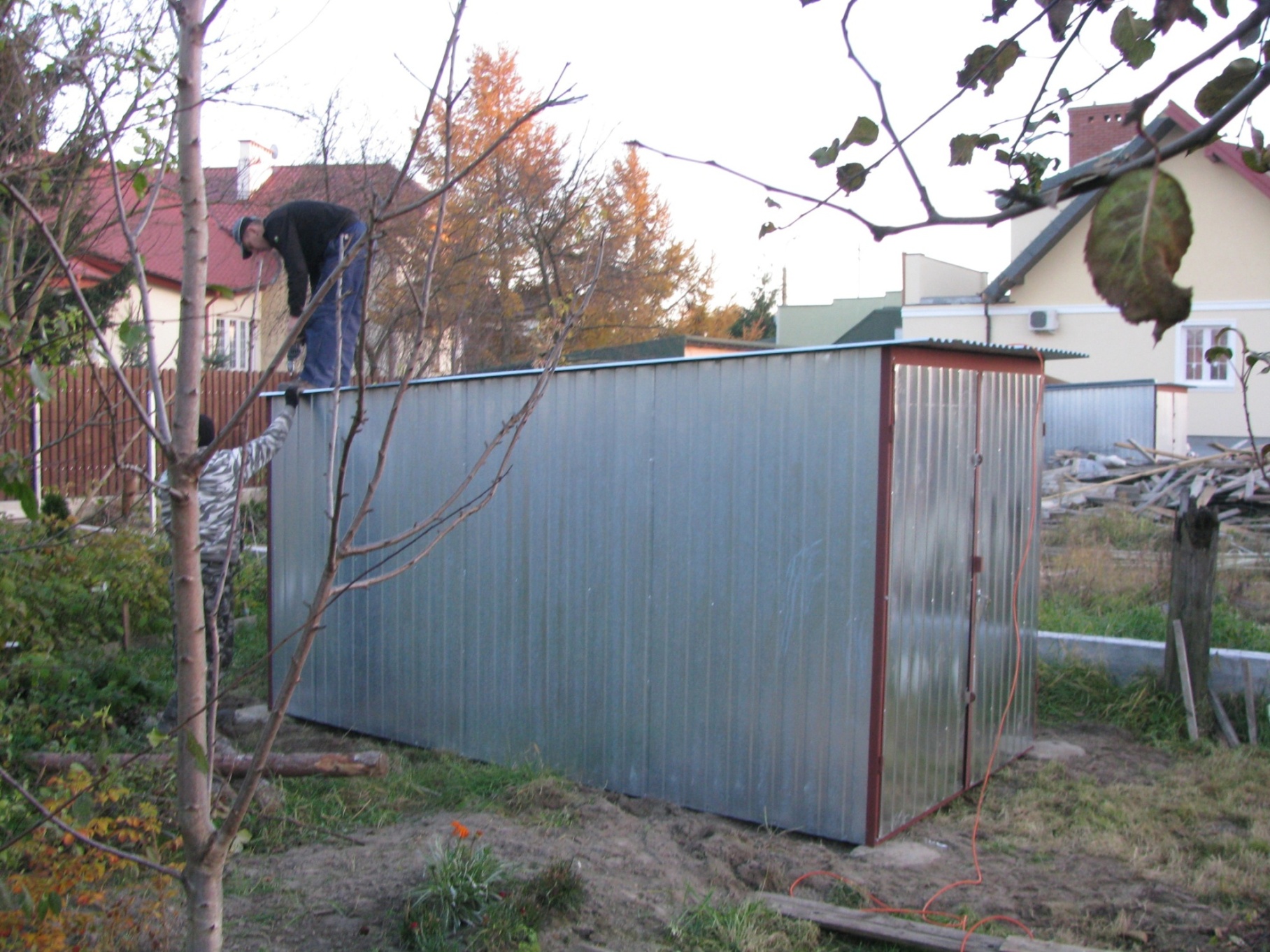 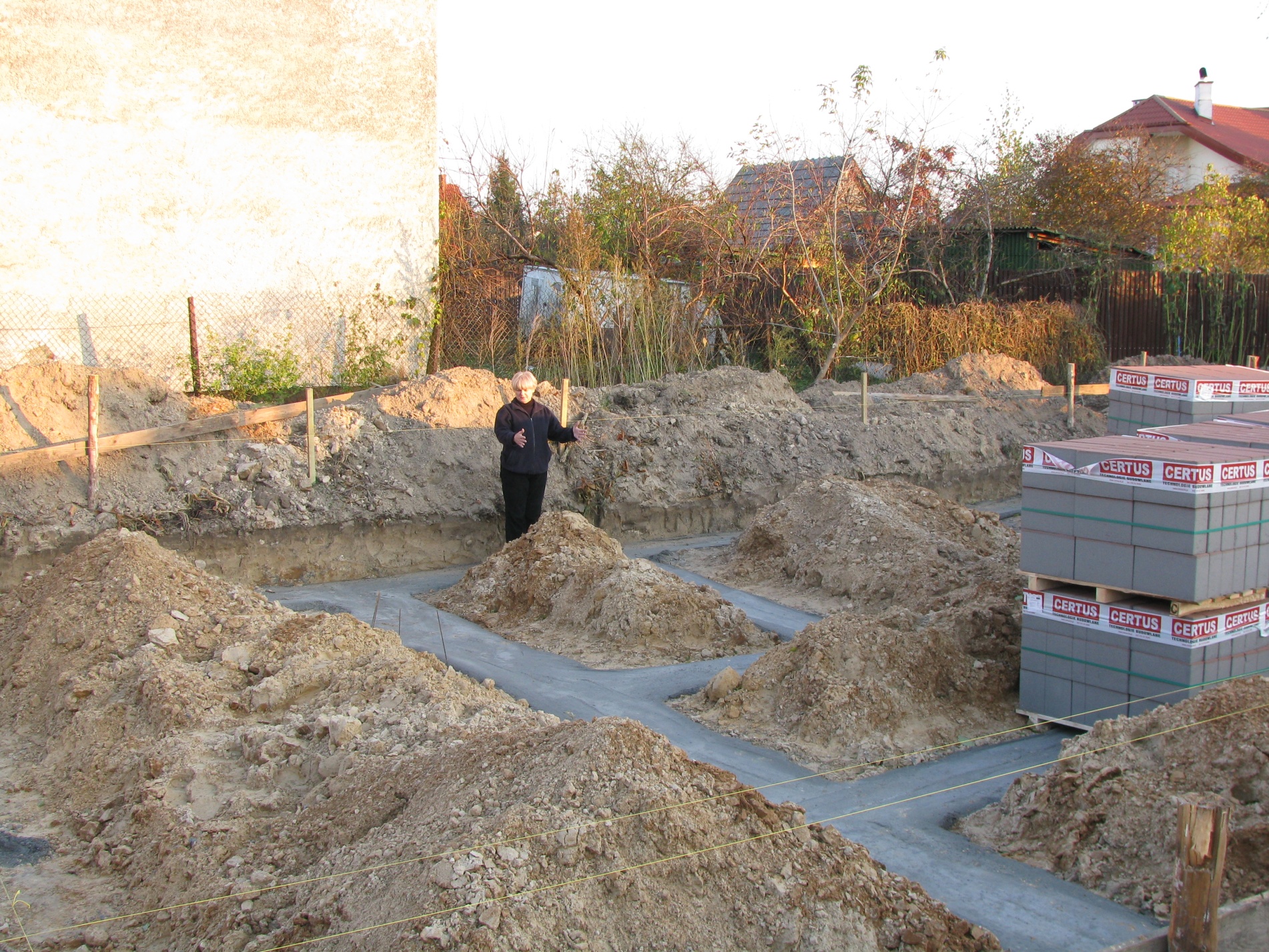 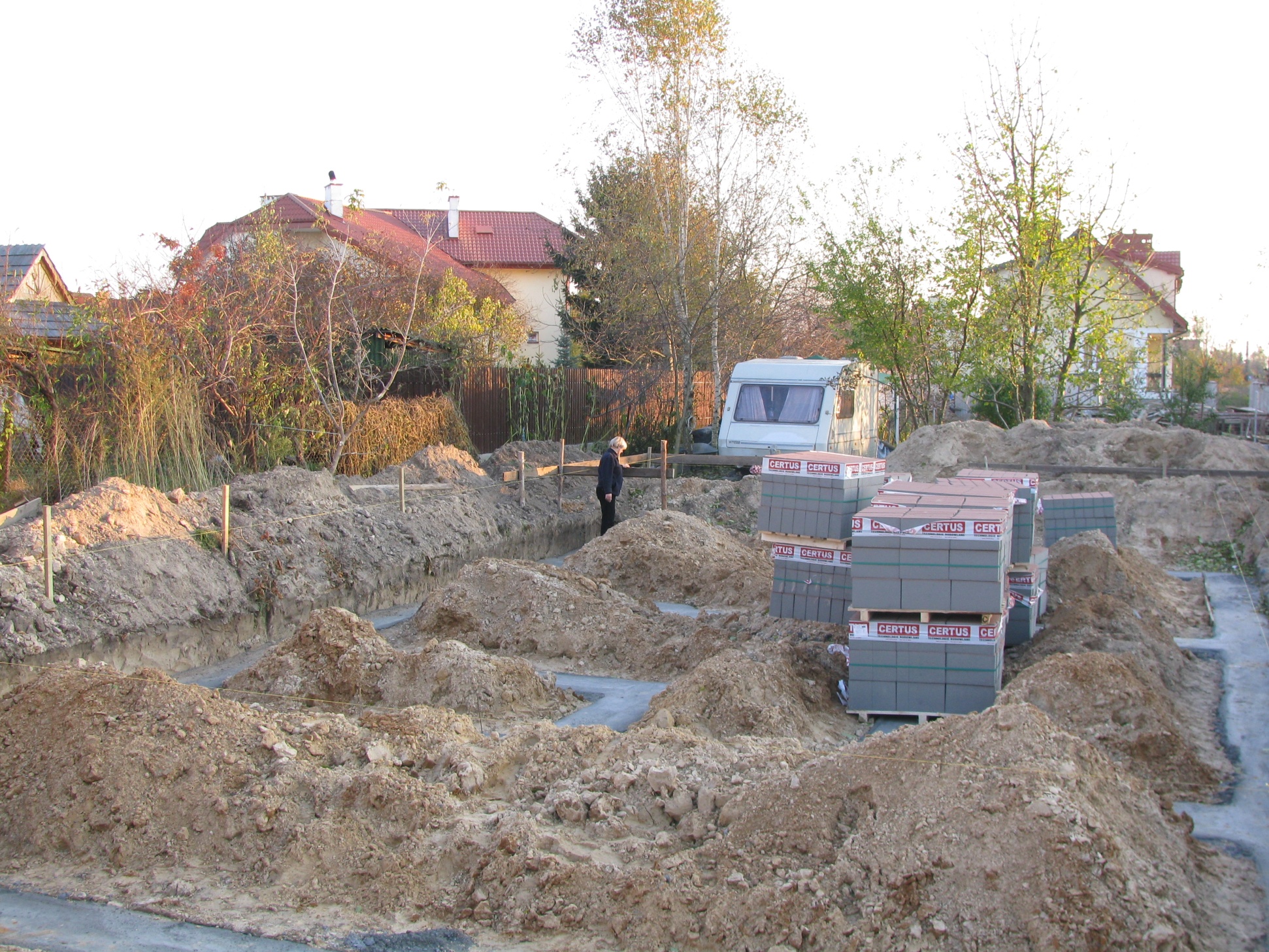 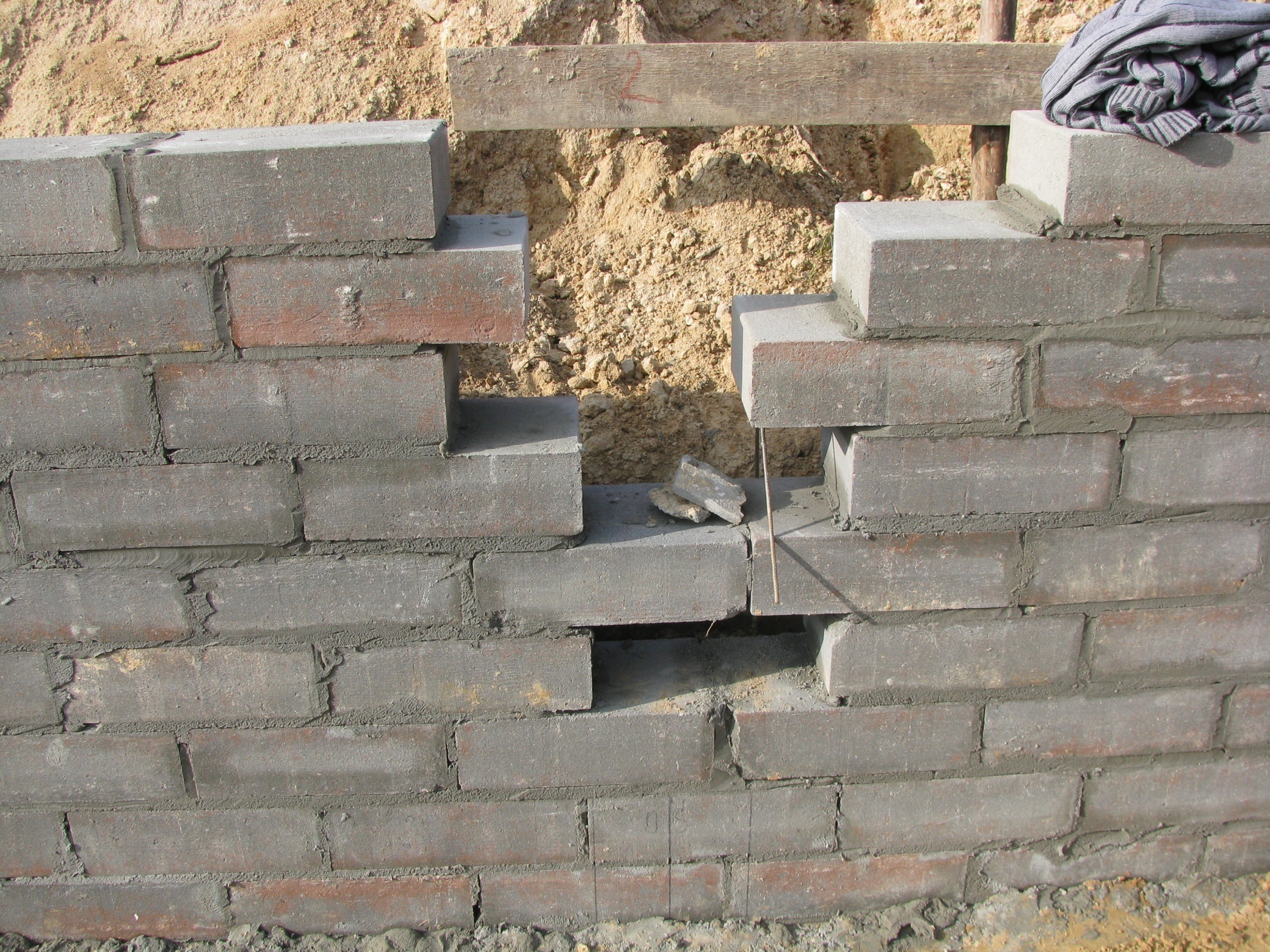 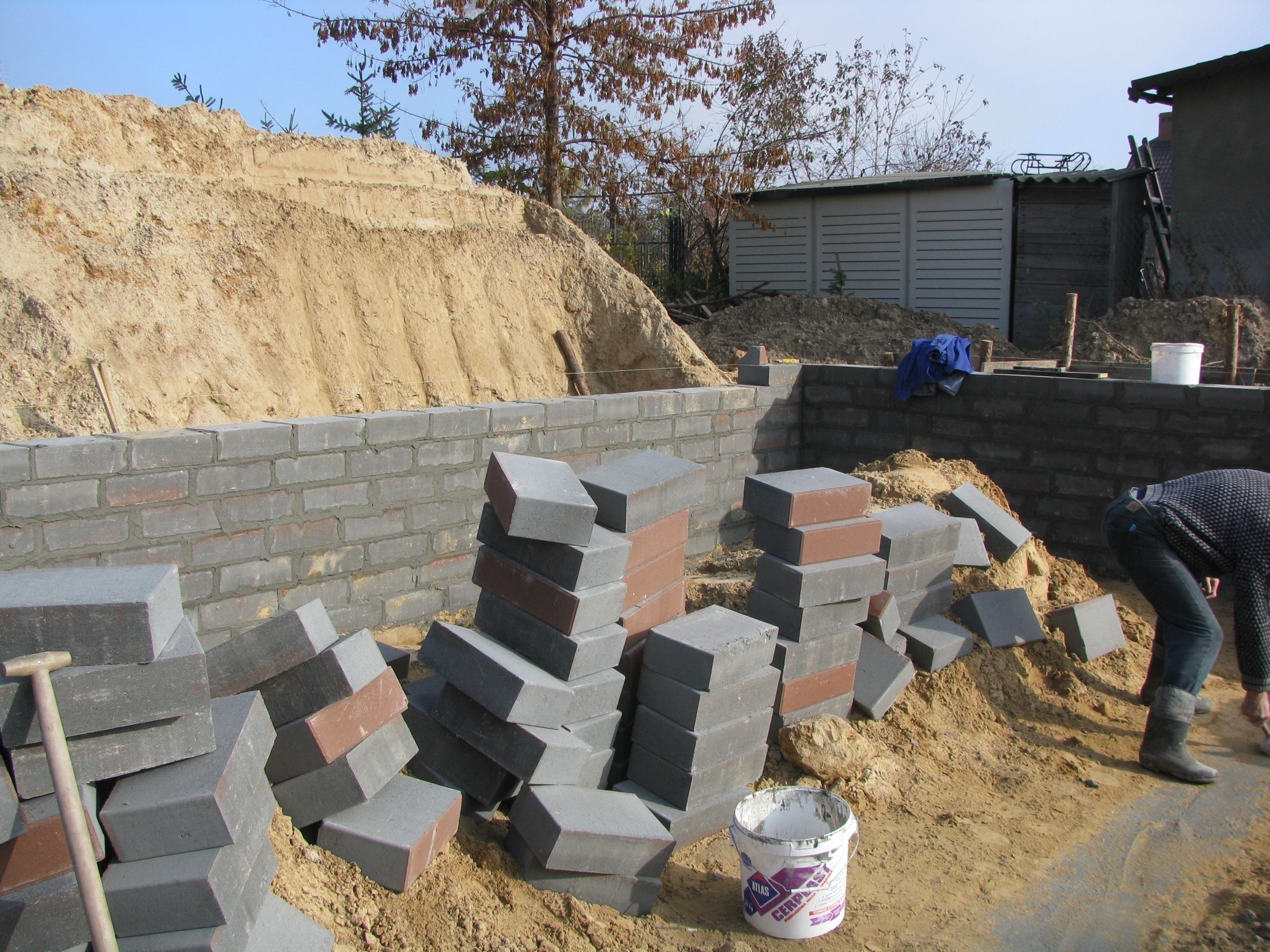 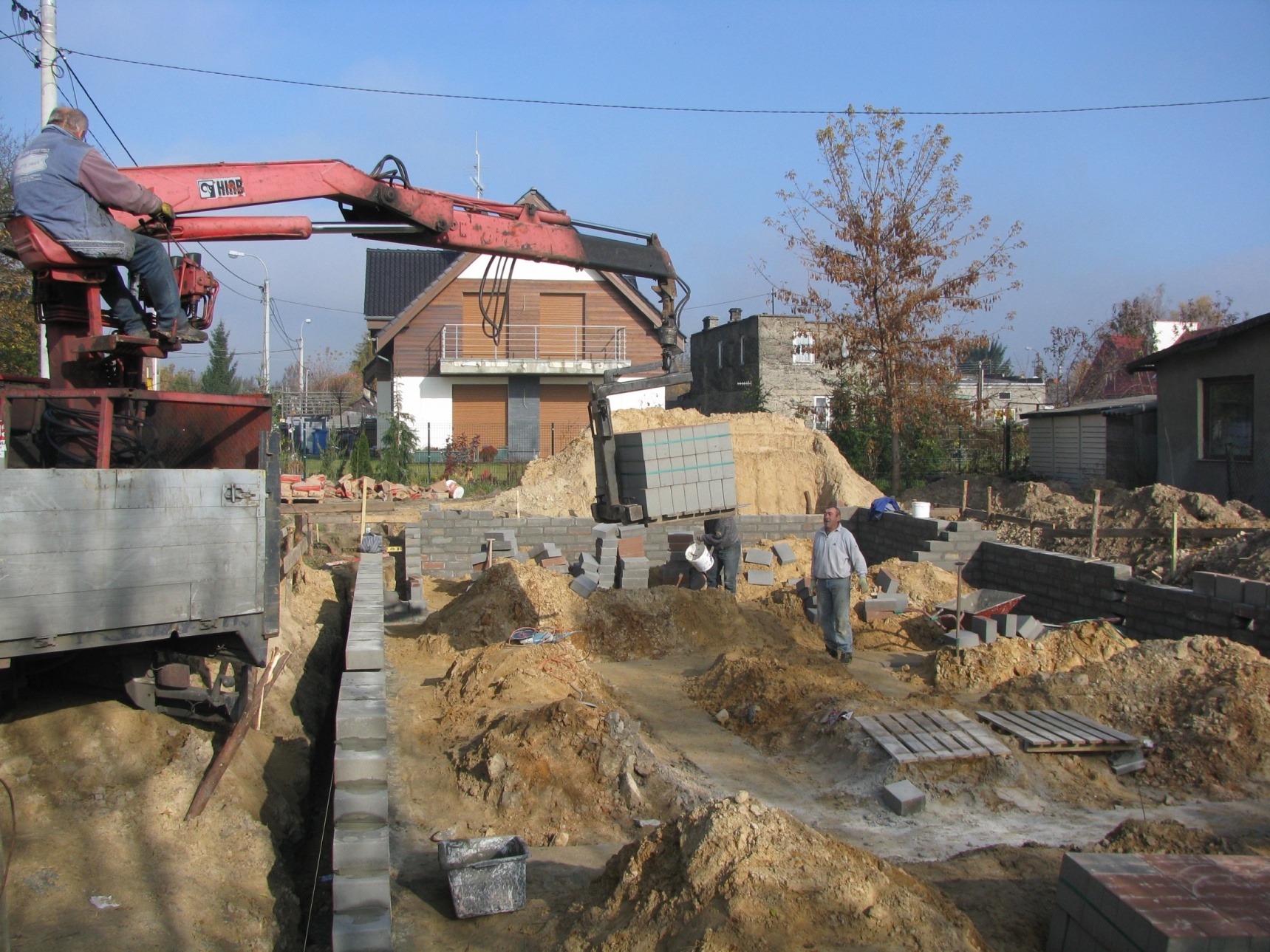 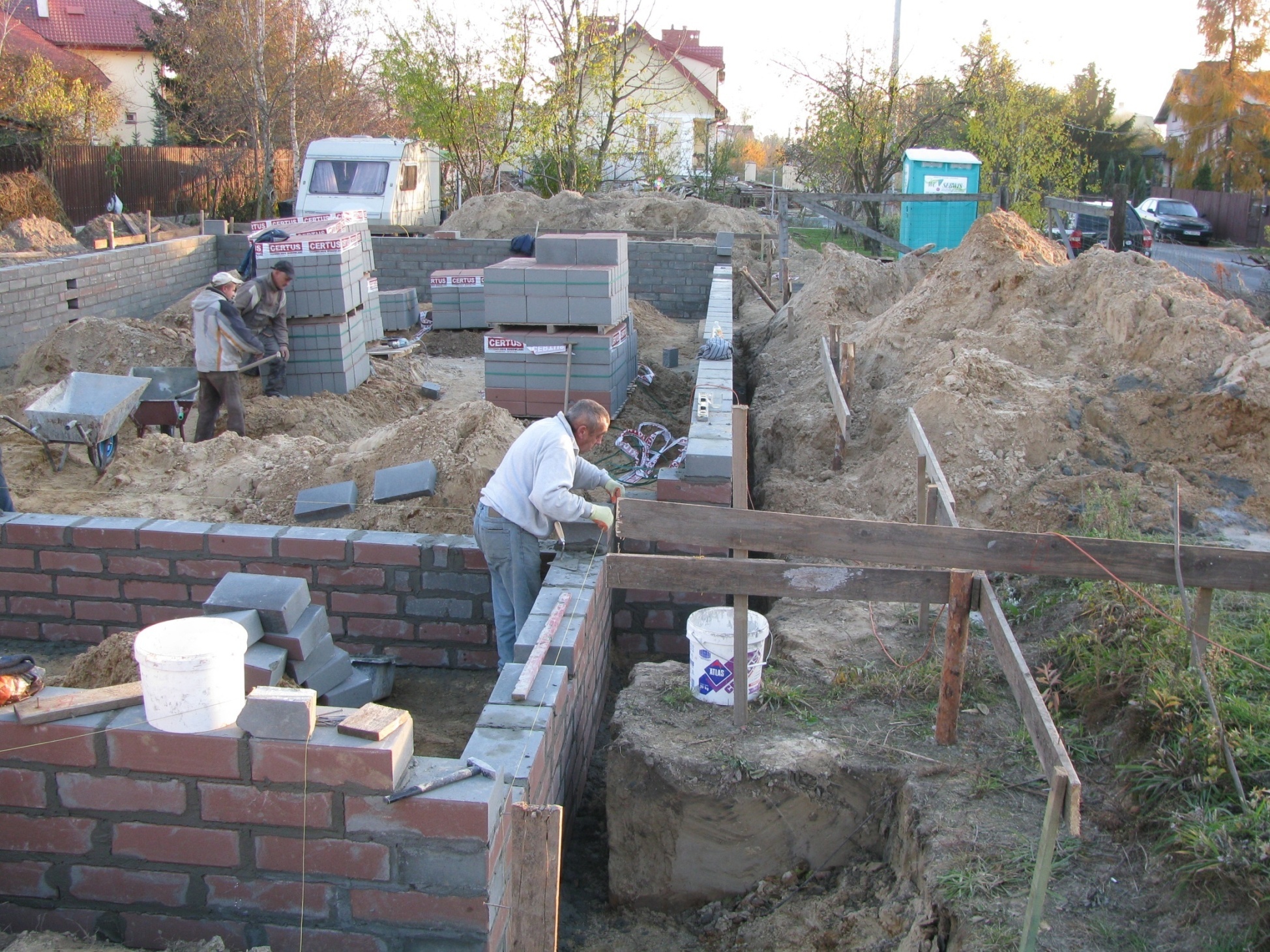 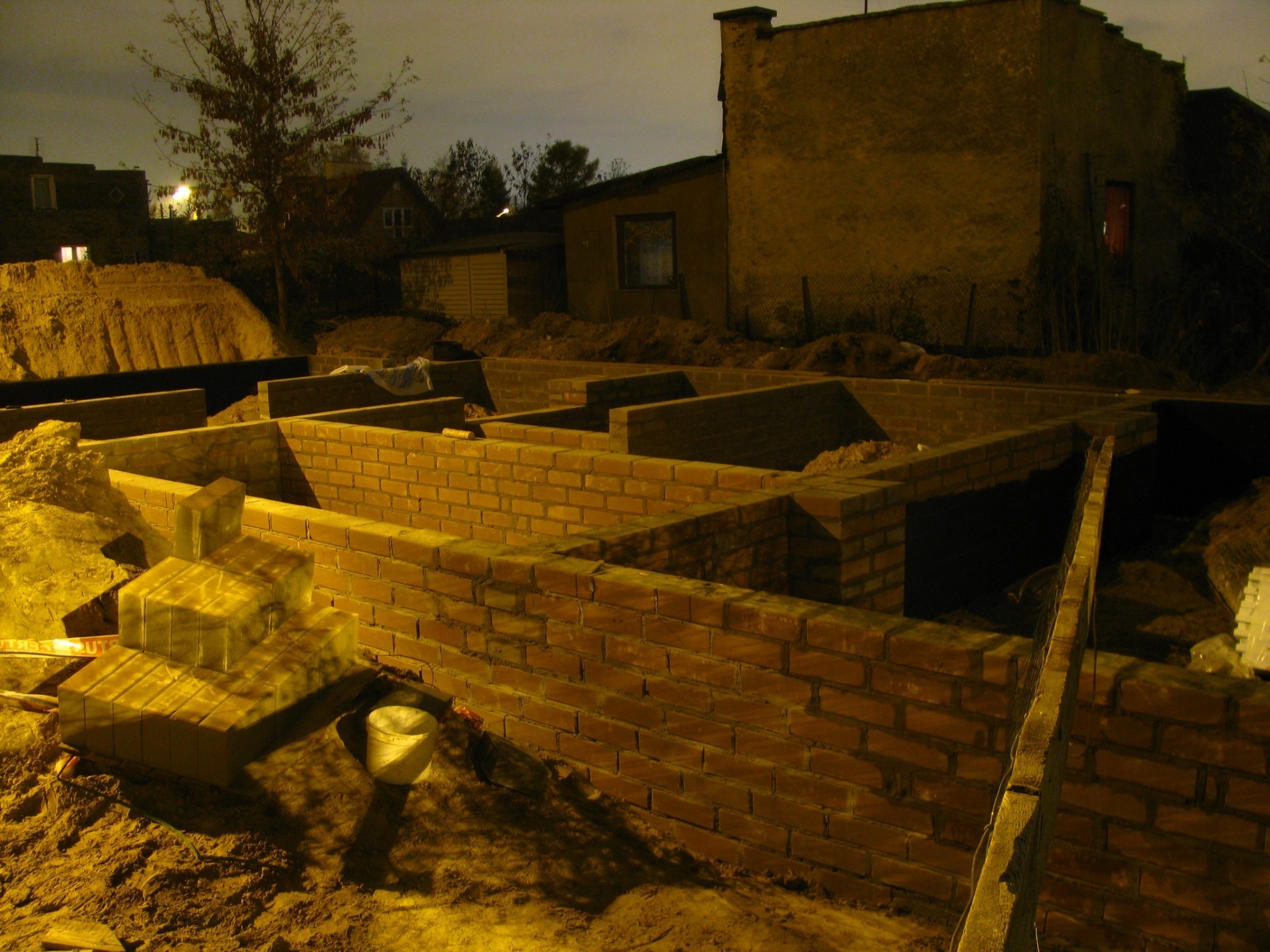 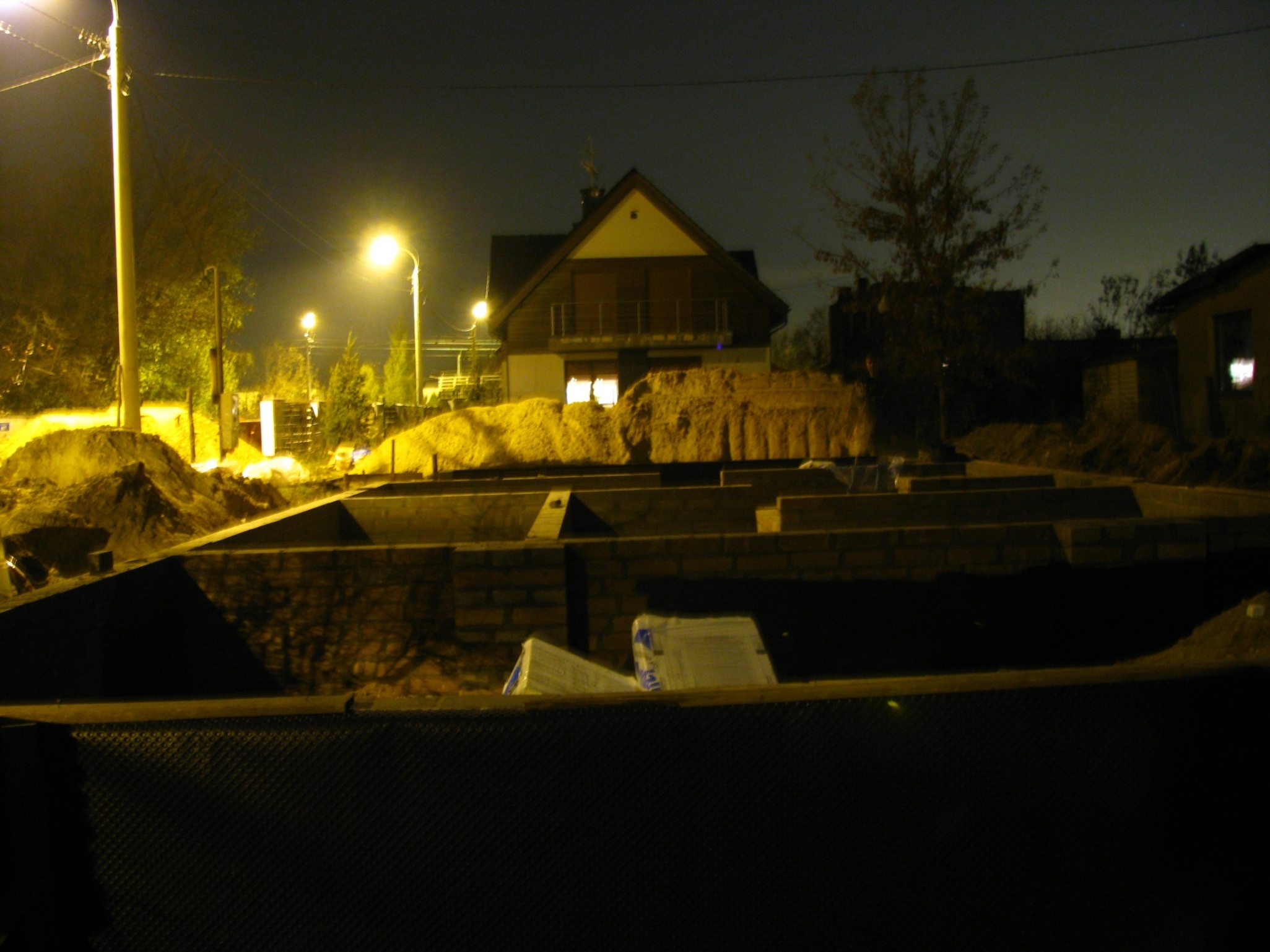 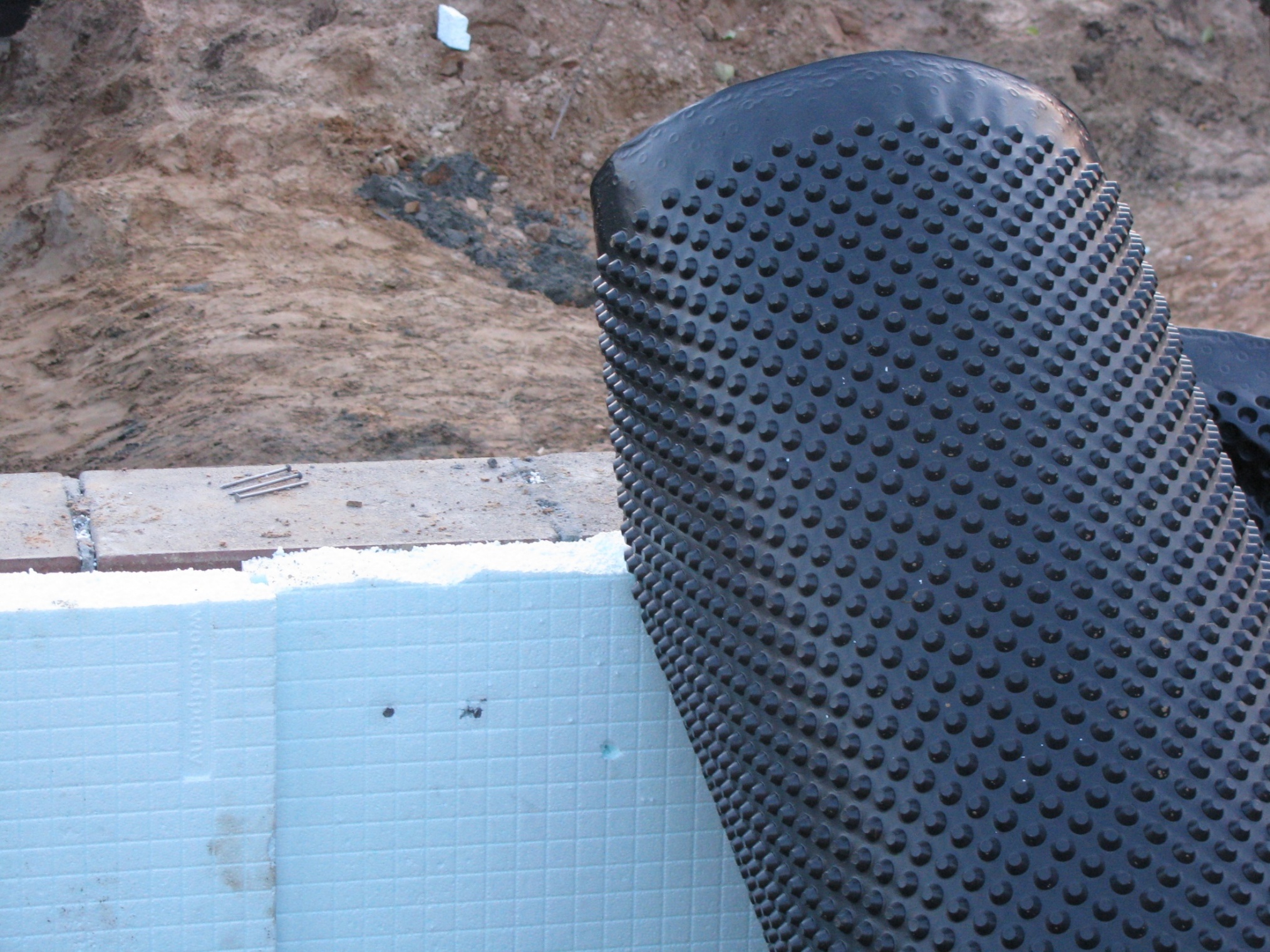 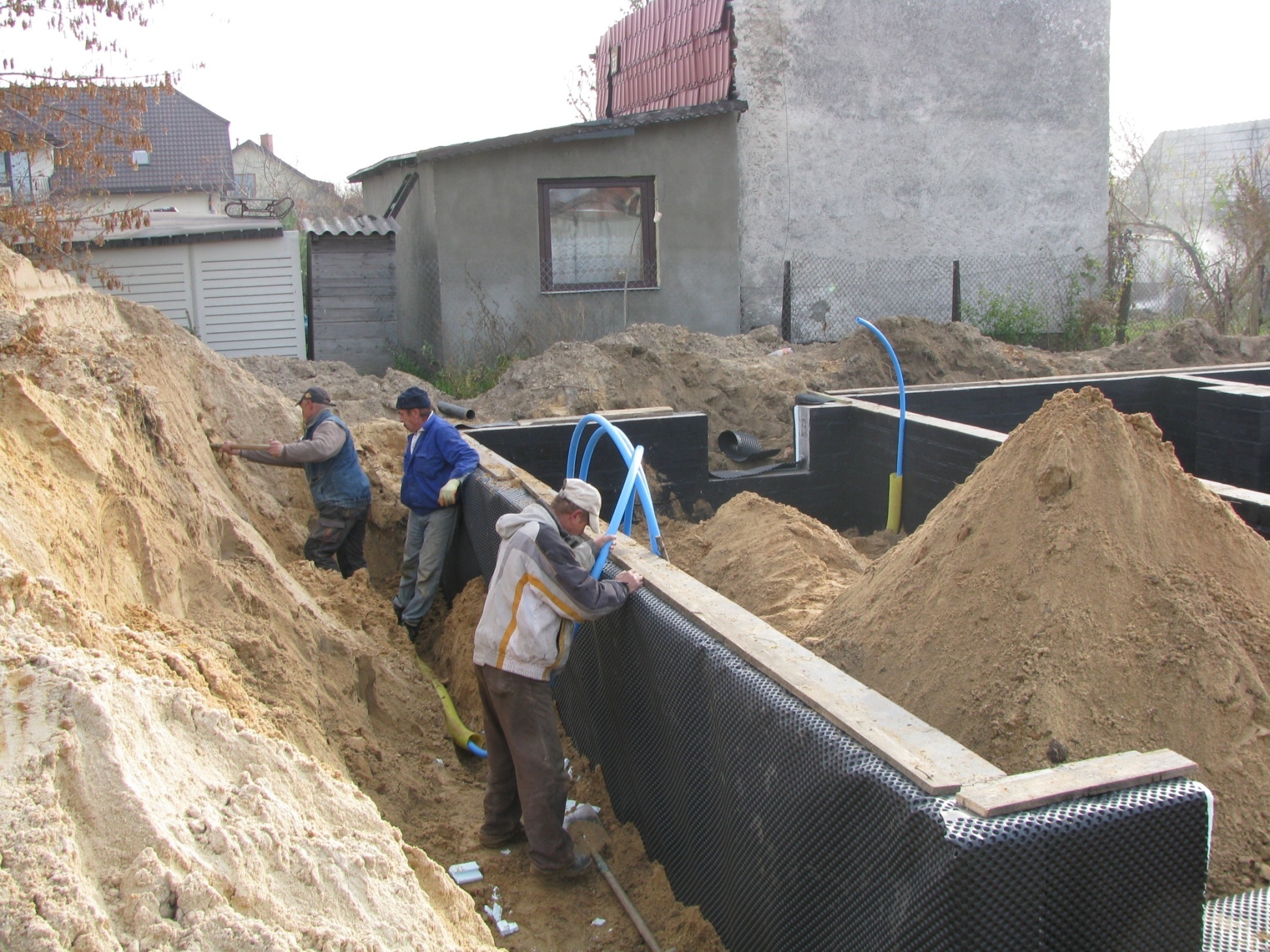 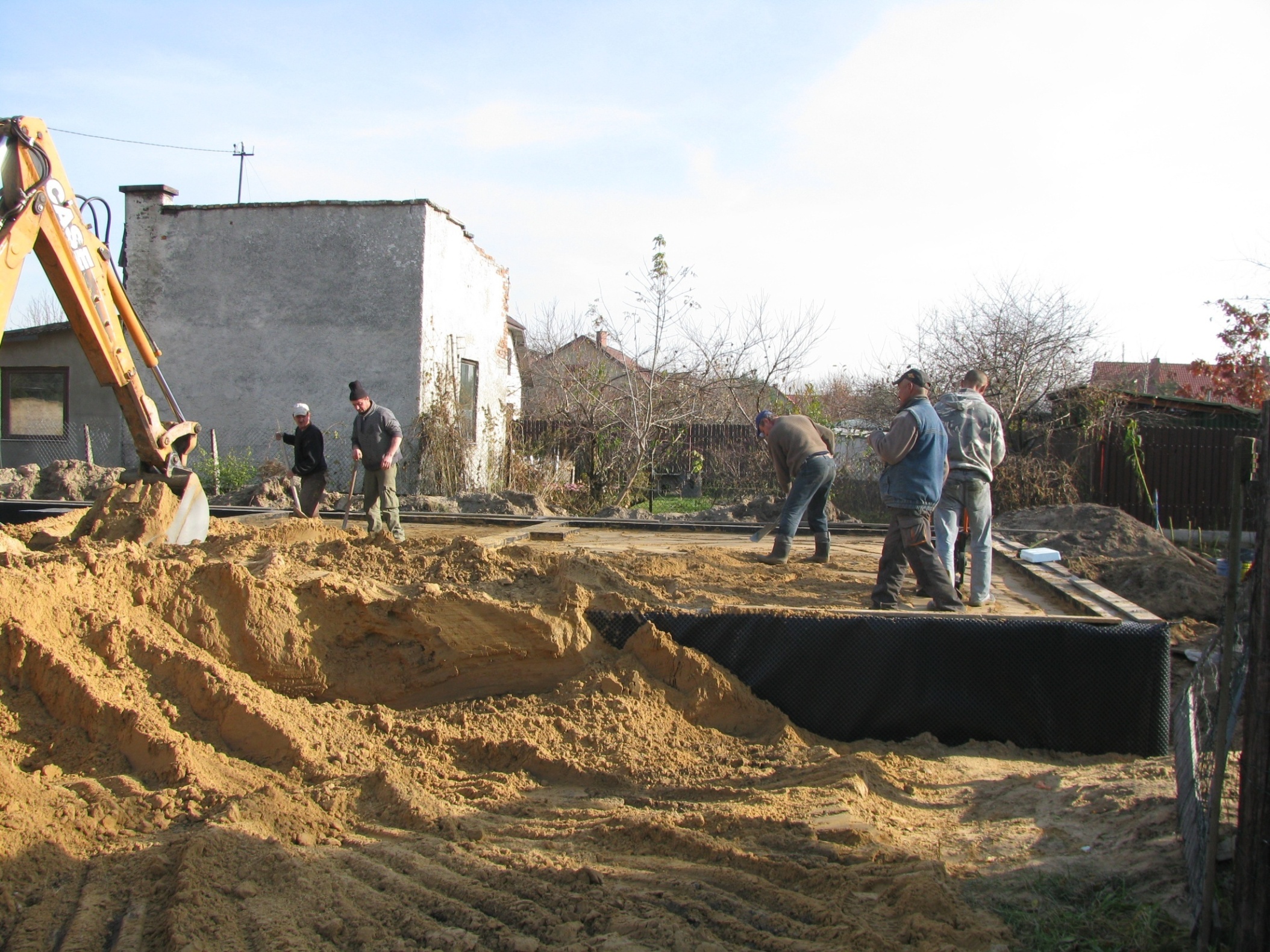 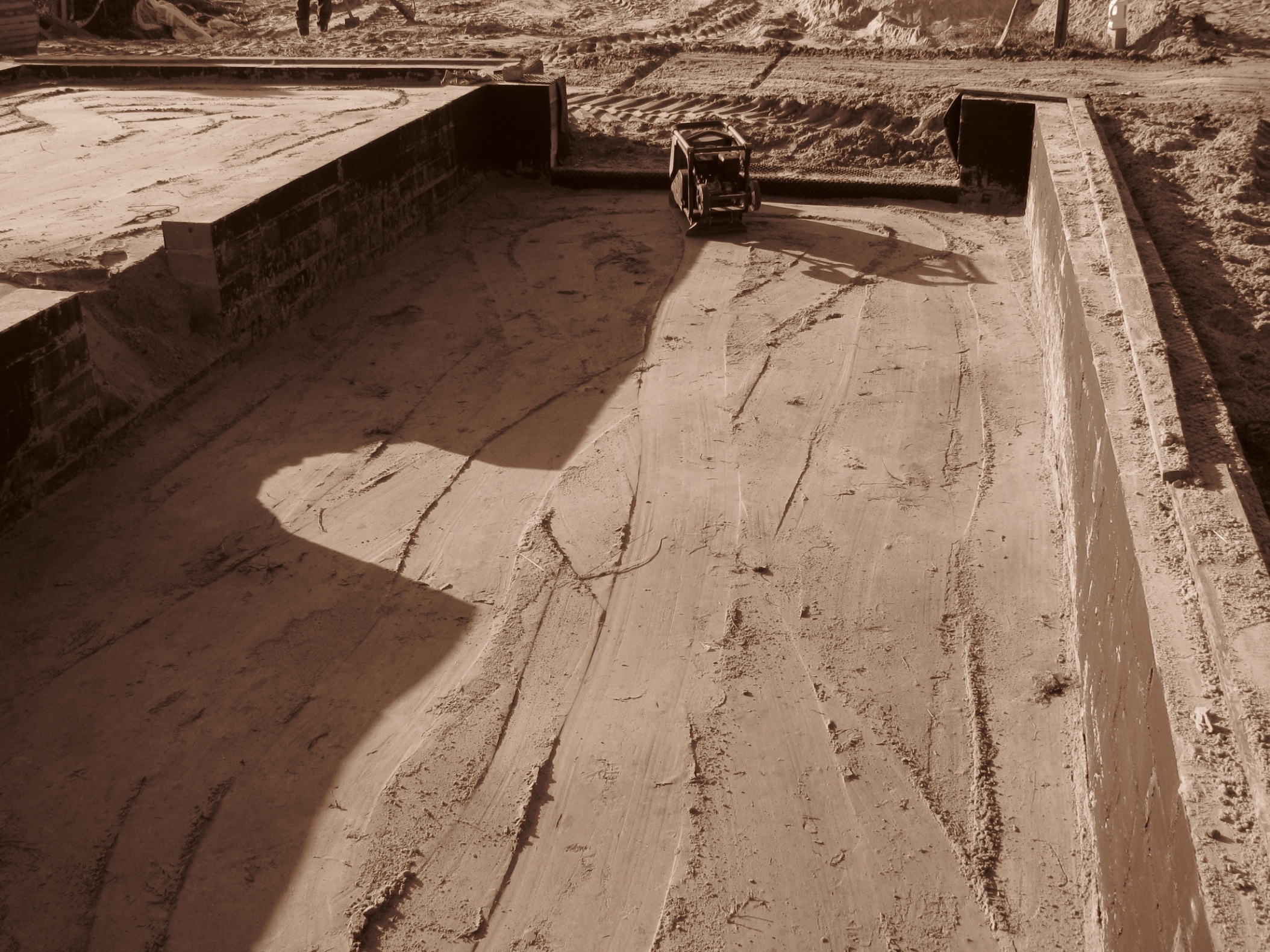 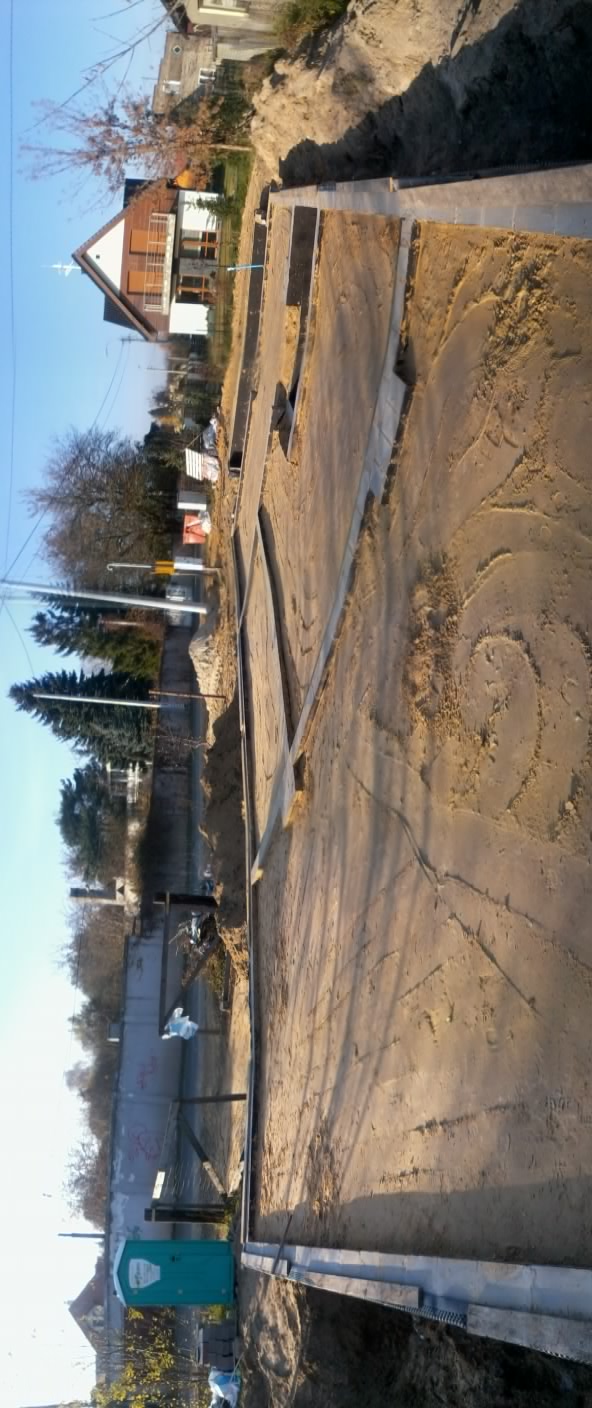 Zdjęcie panoramiczne
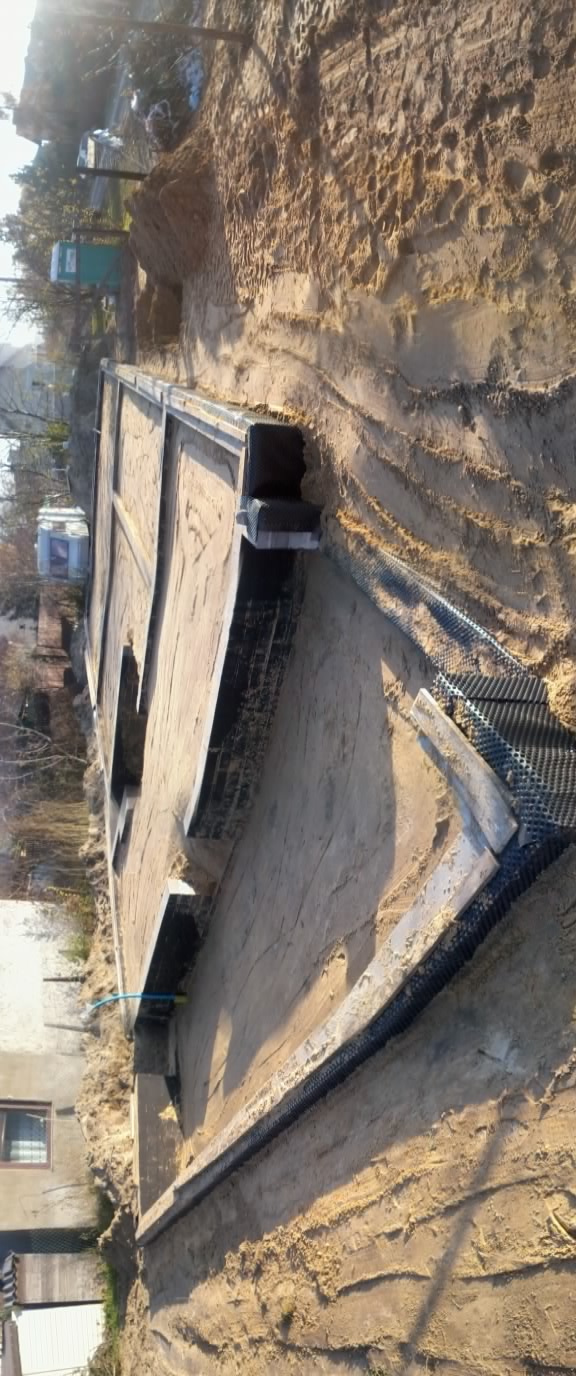 Zdjęcie panoramiczne
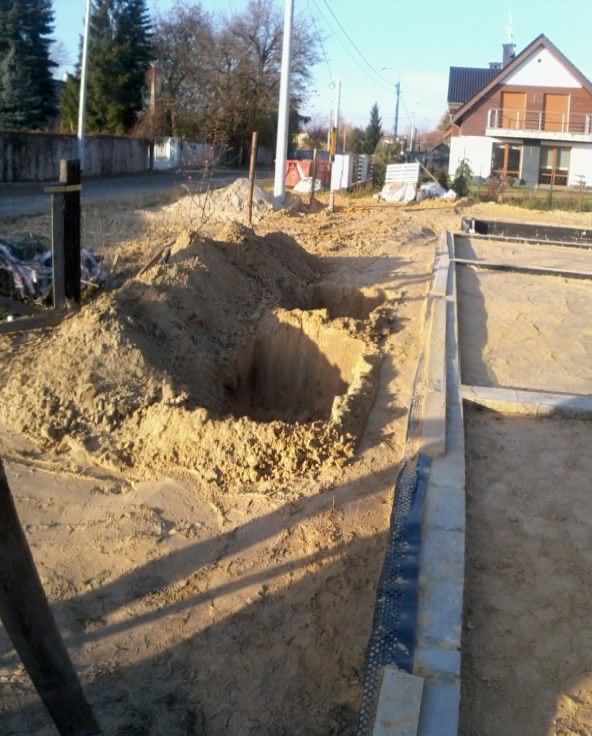 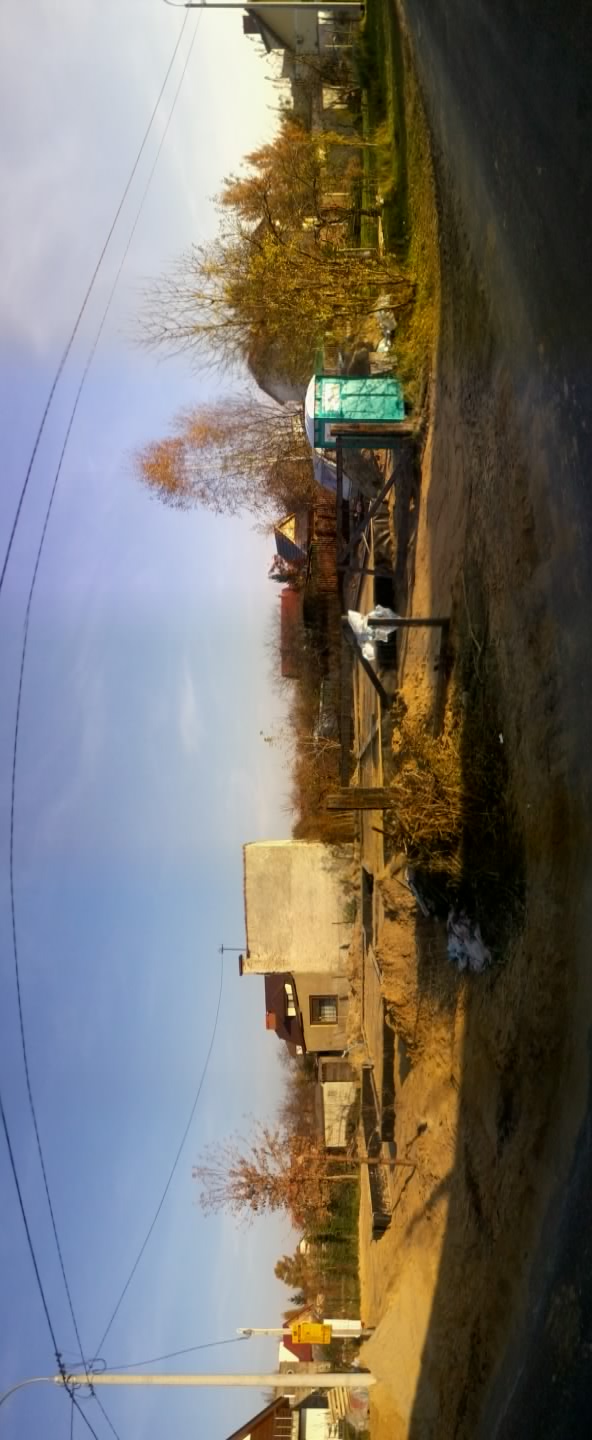 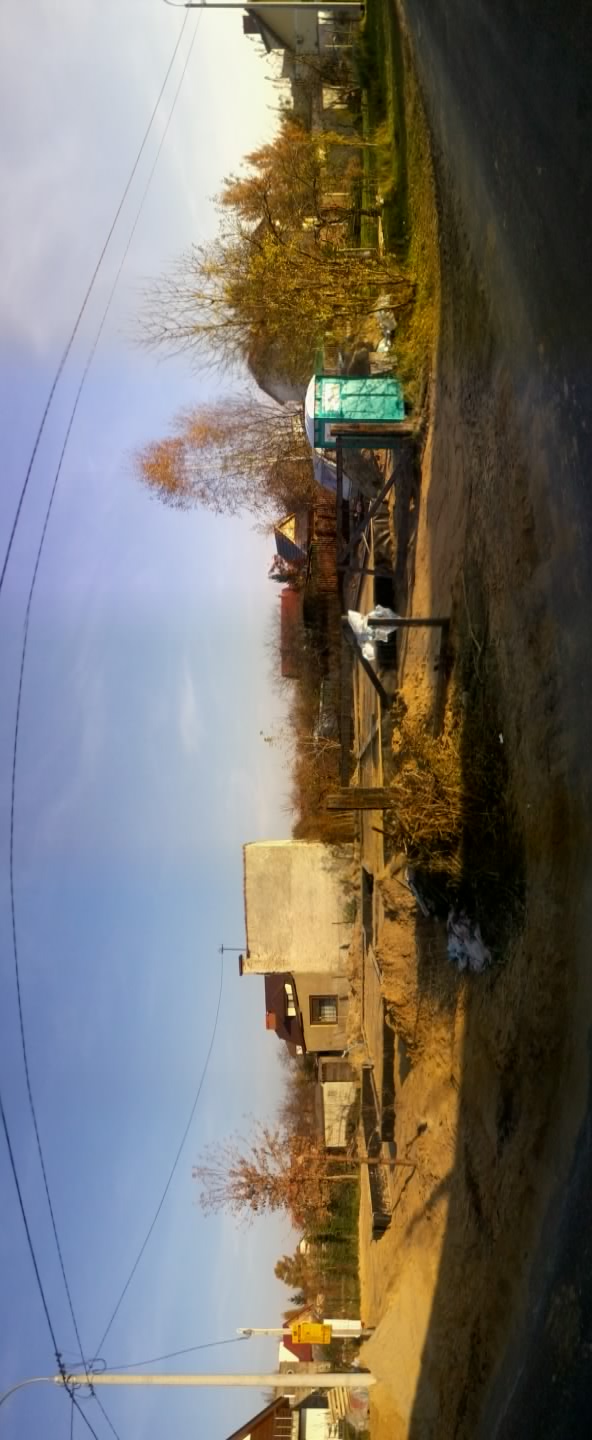